Family Law and Financial Abuse
Child Support
March 2023

Maria Monastiriotis				
Accredited Family Law Specialist
Outline
Understanding financial abuse
Pathways
Family Law Act
Understanding Child Support
Child Support Assessment
Terminating Child Support Event
Change of Assessment
Child Maintenance Orders - Family Law Act
Child Maintenance Orders - Child Support Assessment Act
Child Support Agreements
Questions
RESOURCES: www.rlc.org.au/training/resources/financial-abuse
Understanding 
financial abuse
What is financial abuse?
Financial or economic abuse is a form of domestic violence where an abuser uses money to gain power and to control their partner.
Domestic violence is “a pattern of abusive behaviour in an intimate relationship or other type of family relationship where one person assumes a position of power over another and causes fear… It is often referred to as a pattern of coercion and control.” (1800RESPECT)
There is no single agreed legal definition of domestic violence in Australia.
Common behaviours
Control over day-to-day household finances & material wellbeing
Denying accumulation of personal assets or eroding those assets
Manipulating credit and debt to the abused partner’s disadvantage
Blocking access to social and economic participation
Financially monitoring, over-controlling and scrutinising their partner
Refusing to contribute
Exploiting women sexually in exchange for money

SOURCE: Restoring Financial Safety: Legal Responses to Economic Abuse (see Resources)
Financial abuse behaviours relating to children and child support
Denying access to money to pay for the financial needs of the children
Denying access to a motor vehicle
Partner placing school fees in person’s name
Partner threatening “custody” because they are the stronger financial party 
Partner changing employment or using business to reduce income to avoid child support liability
Financial abuse behaviours #2
Partner selling or threatening to sell children’s belongings, including toys, furniture, computer, iPad and other devices needed for school (the reverse is buying the affection of the children).
Partner refusing access to health insurance
Partner cutting access to Foxtel, Netflix, internet
Partner cutting off any services that benefit the children in an attempt to control person
Financial abuse behaviours #3
Partner placing pressure on person to contribute to mortgage even though person has left the home with the children
Partner interrogating children about money or blaming person for their financial position
Destroying or damaging children’s property
Partner failing to lodge taxation returns so lower income is used for child support assessment
How prevalent is it in Australia?
7.1%      of people who identify as male
15.7%      of people who identify as female
11.5%    of Australians
SOURCE: Kutin, Russell and Reid, ‘Economic abuse between intimate partners in Australia: prevalence, health status, disability and financial stress’ Australian and New Zealand Journal of Public Health 2017
Financial abuse continues after separation, creating financial and legal difficulties which impact the person and their children.
Pathways
Informed Decisions
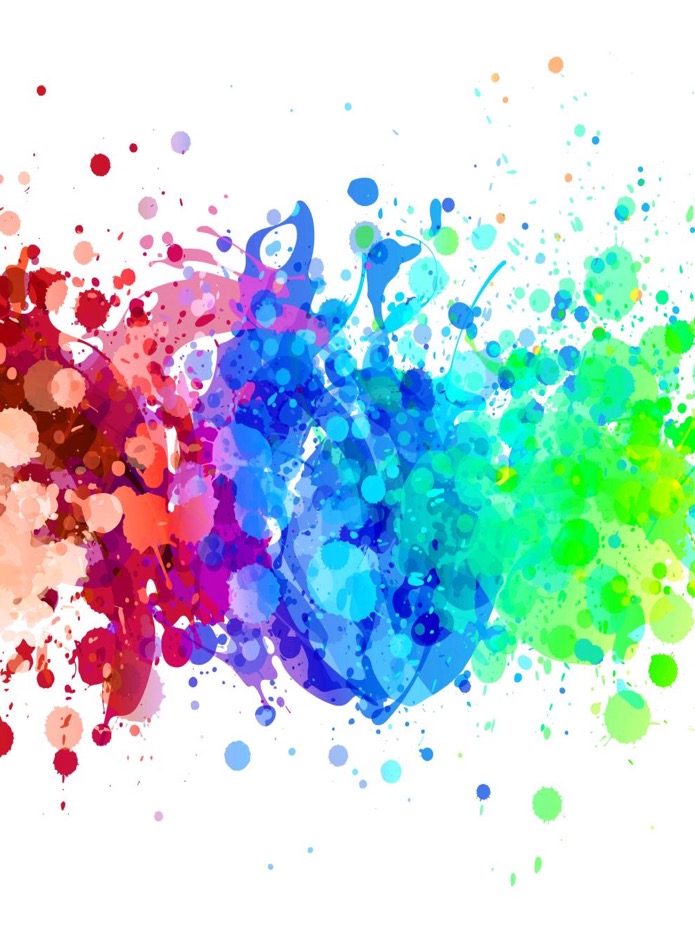 Several pathways may be available to address financial abuse and consideration needs to be given to the merits of each so that informed decisions can be made. 

The pathways may include:
Reporting fraudulent behaviour to the police
Making a complaint to the Australian Financial Complaints Authority who have capacity to award compensation and damages for stress where a financial institution has acted inappropriately.
Seeking waiver of a liability
Making an Application for financial hardship
Seeking damages from the District or Supreme Court.
Filing an Application seeking urgent, interim or final orders from the Federal Circuit and Family Court of Australia.
13
Common financial abuse issues
Partner refusing to contribute to joint debts (eg. rent, mortgage repayments, car loans, school fees) or pay child support
Partner withdrawing money from a joint bank account or cutting off access to joint accounts
Partner transferring joint property into another person’s name to avoid a Family Law claim
Being coerced to sign documents, take out loans, sign personal guarantees or make false declarations
Identity theft (eg. accounts fraudulently opened by a partner or ex-partner using personal information)
Partner taking control of finances and assets eg. car, social security benefits, superannuation.
Credit, debt & consumer law pathways
Application for financial hardship assistance (eg. debt waivers, payment plans)
Consumer complaint on the basis of:
Breaches of the Consumer Credit Law
Breaches of relevant industry guidelines and codes of practice
External dispute resolution schemes (eg. Australian Financial Complaints Authority, Telecommunications Industry Ombudsman, Energy and Water Ombudsman NSW)
Request for fines to be withdrawn or written-off / waived
Debt recovery proceedings (typically through the Local Court)
Potential outcomes
Reducing the amount to pay
Full or partial waiver
Waiver of interest and/or fees
Severing liability
Cancellation of account
Waiver of cancellation fees


Compensation
Compensation for financial and non-financial loss
Refund of amounts paid
Extending the time to pay
Moratorium (short or long-term hold on repayments)
Hold on fees / interest / charges
Payment plan


Credit reporting
No default listing
Removal of adverse credit information eg. defaults, enquiries, repayment history information
Who can help
Free financial counselling eg. National Debt Helpline 1800 007 007
Local community legal centre - free advice about credit & debt, DV, AVOs, victims compensation
RLC’s Financial Abuse Service NSW - advice about financial abuse within NSW
Specialist legal centres - free advice about consumer credit issues:
NSW: Financial Rights Legal Centre 
ACT: Care Consumer Law 
VIC: Consumer Action Law Centre 
WA: Consumer Credit Legal Service WA 
QLD: Caxton Legal Centre 
SA: Consumer Credit Law Centre SA 
TAS & NT: There are no statewide consumer credit legal services – contact local CLC
Links to these agencies are here: www.rlc.org.au/training/resources/financial-abuse
Family Law Act
Definition of Family Violence
Family violence is defined under the Family Law Act 1975 (as amended) under section 4AB. 
It is defined as violent, threatening or other behaviour by a person that coerces a member of the person’s family or causes the family member to be fearful.
The definition lists several examples of family violence. The list is inclusive, not exclusive.
Section 4AB
The behaviour includes:
“unreasonably denying the family member the financial autonomy that he or she would otherwise have had; or unreasonably withholding financial support needed to meet the reasonable living expenses of the family member, or his or her child, at a time when the family member is entirely or predominantly dependent on the person for financial support.” 

Financial abuse, also known as economic abuse, was only added to the definition of family violence in the Family Law Act 1975, in 2012.
The Family Law Act makes no specific provisions for dealing with financial abuse as a matter to be considered when determining a property settlement.
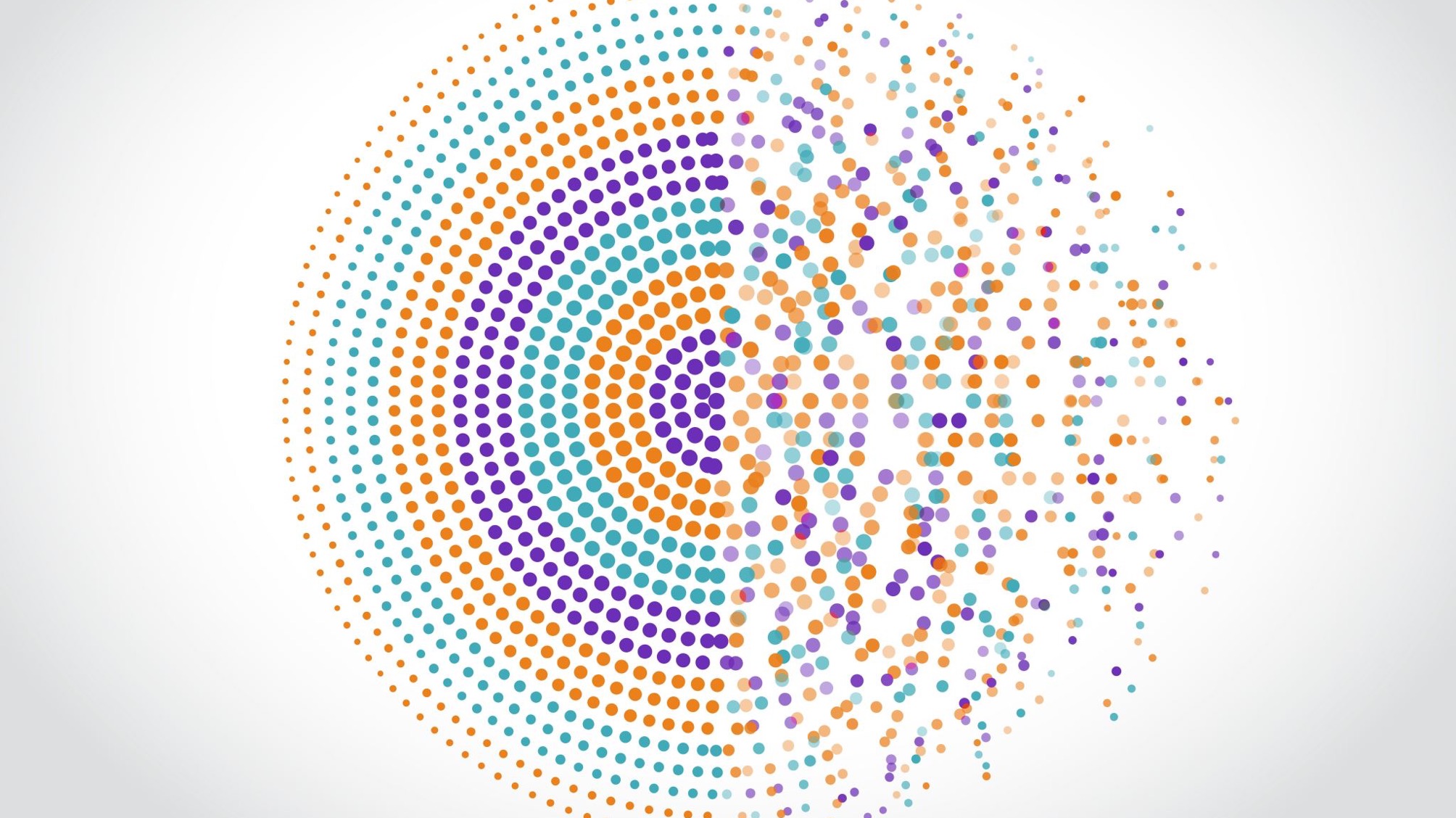 Understanding Child Support
Avenues to obtain Child Support
Child Support Assessment
Child Support Assessment
Both parents must be Australian residents, or one parent is a resident, and the other parent is resident of a reciprocating jurisdiction.
Must be legal parent or non-parent carer
Child support period starts when a person makes an application for child support and can last for up to 15 months or when notice is received from the ATO of income for the most recent financial year.
Based on childrens care arrangements
Assessment ends when child attains 18 years or completes secondary education whichever occurs last or if care arrangements change, if child marries or is in a de facto relationship, child no longer a resident of Australia or child dies.
Terminating Child Support Event
Changes relating to the child
Assessment will end if any of the following occur:
the child turns 18, or the child completes secondary education
the child marries or starts living in a de facto relationship
someone else adopts the child
the child dies.
Jurisdiction
Assessment will also end if all of the following occur:
the child is no longer in Australia
the child is no longer an Australian resident or citizen
the person entitled to get child support is not a resident of a reciprocating jurisdiction.
Changes relating to care
Assessment will end if all of the following occur:
care change more than 26 weeks after it occurs
a parent or non-parent carer stops having 35% care or more
the other parent starts having 35% care or more.

Assessment will also end if both of the following occur:
both parents have less than 35% care of the child
there’s no non-parent carer entitled to receive child support.
Changes relating to parents
Assessment will end if any of the following occur:
Parties enter, or have entered, into a binding child support agreement that ends the assessment
one of the parents in the assessment dies and there is no non-parent carer entitled to receive child support
the parents have been reconciled for 6 months or more
both parents stop being residents of Australia.
Other reasons
Other reasons assessment will end are if any of the following occur:
someone else starts caring for the child under a child welfare law in South Australia or Western Australia
Notice that the receiving parent is now a New Zealand resident
the paying parent stops being a resident of Australia or of a reciprocating jurisdiction
another ongoing child support liability, such as an overseas child support liability, is registered for the same parents and child.
Change of 
assessment
Child Support remedies: 10 grounds for a change of assessment
Child Support remedies: 10 grounds for a change of assessment (cont.)
Review of Child Support Decisions
Child Maintenance Orders – Family Law Act
Objects
Who can apply?
Obligations of step-parents
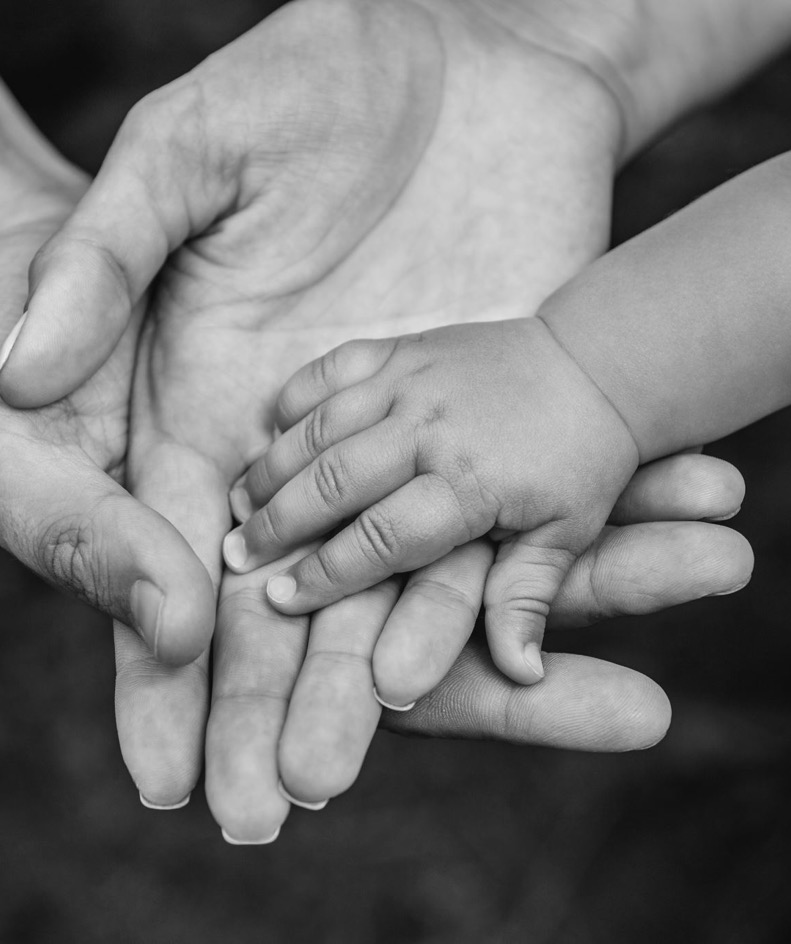 The step-parent of a child has the duty of maintaining a child if, and only if, a court, by order under section 66M, determines that it is proper for the step-parent to have that duty.
39
Section 66M
the matters referred to in sections 60F, 66B and 66C; and
the length and circumstances of the marriage to, or relationship with, the relevant parent of the child; and
the relationship that has existed between the step-parent and the child; and
the arrangements that have existed for the maintenance of the child; and
any special circumstances which, if not taken into account in the particular case, would result in injustice or undue hardship to any person.
Adult Child MaintenanceSection 66L
A parent can seek adult child maintenance for a child that is over the age of 18, and who has financial needs due to their ongoing tertiary education or some mental or physical disability.
The court considers the following factors when assessing an application for a child maintenance order:
The age of the child;
Any special needs of the child;
The income, financial earning capacity, property and financial resources of the child; and
How the child is being, and in which the parents expected the child to be, educated or trained.
NB: A child can also make the application on their own behalf.
Child Maintenance Orders – Child Support Assessment Act
Child Support Registrar
Court applications that can be made under the CSA ActIn some circumstances, the CSA Act allows parents to apply directly to a court with family law jurisdiction for a range of orders.The parties to court proceedings under the CSA Act are the parents and any non-parent carer (where relevant). However, the Registrar must be served with a copy of any application or appeal (rule 1.13(4)(c) Federal Circuit and Family Court of Australia (Family Law) Rules 2021). The Registrar may intervene in any court proceedings under the CSA Act (section 145). If the Registrar intervenes in court proceedings, the Registrar is taken to be a party and has all the rights, duties and obligations of a party to the proceedings.
Orders that can be made by a court
Stay of Orders
Must seek a stay if assessment in place
Child Support Departure Order
Grounds for a Child Support Departure Order
Urgent Child Maintenance
The Federal Circuit and Family Court of Australia has the power to make an urgent order for child maintenance until the child support assessment commences
Enforcement
Child Support Agreements
Limited Child Support Agreement
Binding Child Support Agreement
Parties can enter into an agreement setting out the child support arrangements for their children. Agreement must:
Be in writing
Signed by both parents
Both parents have received independent legal advice as to the terms of the agreement
State when the agreement ends (a terminating event).

Can include:
Periodic amounts
Payment of specific items such as school fees, excursions, books, health expenses
Lump sum amounts.
Bankruptcy
Bankruptcy does not impact a person’s obligation to meet their child support obligations
Questions and further resources
Maria MonastiriotisAccredited Family Law SpecialistFinancial Abuse Service NSW
Redfern Legal Centre
RESOURCES: www.rlc.org.au/training/resources/financial-abuse
https://earg.org.au/resources-for-community-workers/
Redfern Legal Centre
Credit, Debt & Consumer Law
Inner Sydney Tenants’ Advice & Advocacy Service
Employment Law
Police & Government Complaints
International Student Legal Service NSW
Health Justice Partnership
Financial Abuse Service NSW
FINANCIAL ABUSE SERVICE NSW
Structure
State-wide legal assistance
Training & resources for community workers
Systemic change through policy & law reform
Policy, Law Reform &  Capacity Building
Legal Service
How we assist
Free, confidential legal advice (via telephone, Zoom, face-to-face)
Co-advice appointments with experts in family law & credit / debt / consumer law
Representation in eligible cases
Available to all people in NSW who have experienced financial abuse in an intimate partner relationship
Lawyers are trauma informed, understand safety risks and the complexities of abusive relationships
Non-legal needs and social support referrals
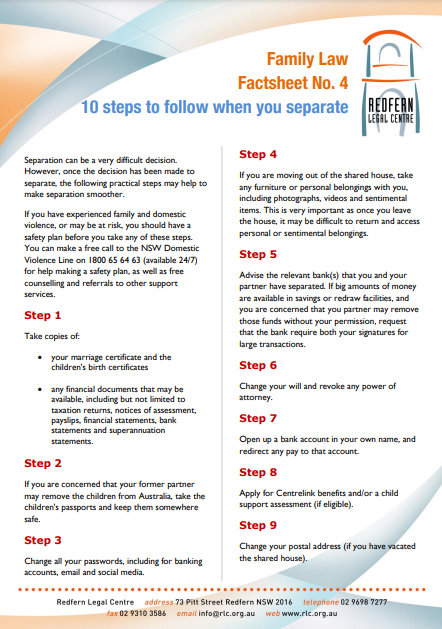 Fact Sheets
Property Settlement
Spousal Maintenance
Child Support
10 steps to follow when separating
The court process
Children & parenting
What is family violence?
How to contact the Financial Abuse Service NSW
Website, including online form: https://rlc.org.au/fas
Call: 0481 730 344
Email: falsintake@rlc.org.au
When we can’t assist
Elder abuse or financial abuse outside of intimate partner relationships – refer to the National Debt Helpline https://ndh.org.au/ 1800 007 007 or the Seniors Rights Service.
Credit, debt and consumer law problems that are not connected to the client’s experience of financial abuse – refer to local community legal centre or Legal Aid.
Family law issues where there are no interconnected credit and debt issues – refer to local community legal centre or Legal Aid.
Learn more about our work
Sign up for our eBulletin
www.rlc.org.au 

Follow us
Facebook (@redfernlegal)
Twitter (@RLC_CEO)
Instagram (@teamRLC)
Questions and further resources
Maria MonastiriotisAccredited Family Law SpecialistFinancial Abuse Service NSW
Redfern Legal Centre
RESOURCES: www.rlc.org.au/training/resources/financial-abuse
https://earg.org.au/resources-for-community-workers/
Before You Go
Your feedback helps us improve our training.
Please stay with us for another 30 seconds…
Training: rlc.org.au/what-we-do/training
Enquiries: Nick Manning
education@rlc.org.au
This webinar is a guide to the law in Australia. It is not a substitute for legal advice. If you have a legal problem, seek legal advice from a legal centre or Legal Aid.